Washingtonin the era of “Mass Incarceration”
David Boerner
Professor of Law Emeritus
Seattle University School of Law

Stacy Smith
Program Manager
Washington State Minority and Justice Commission
18, 445 Inmates in 2015
2015: all inmates by Crime
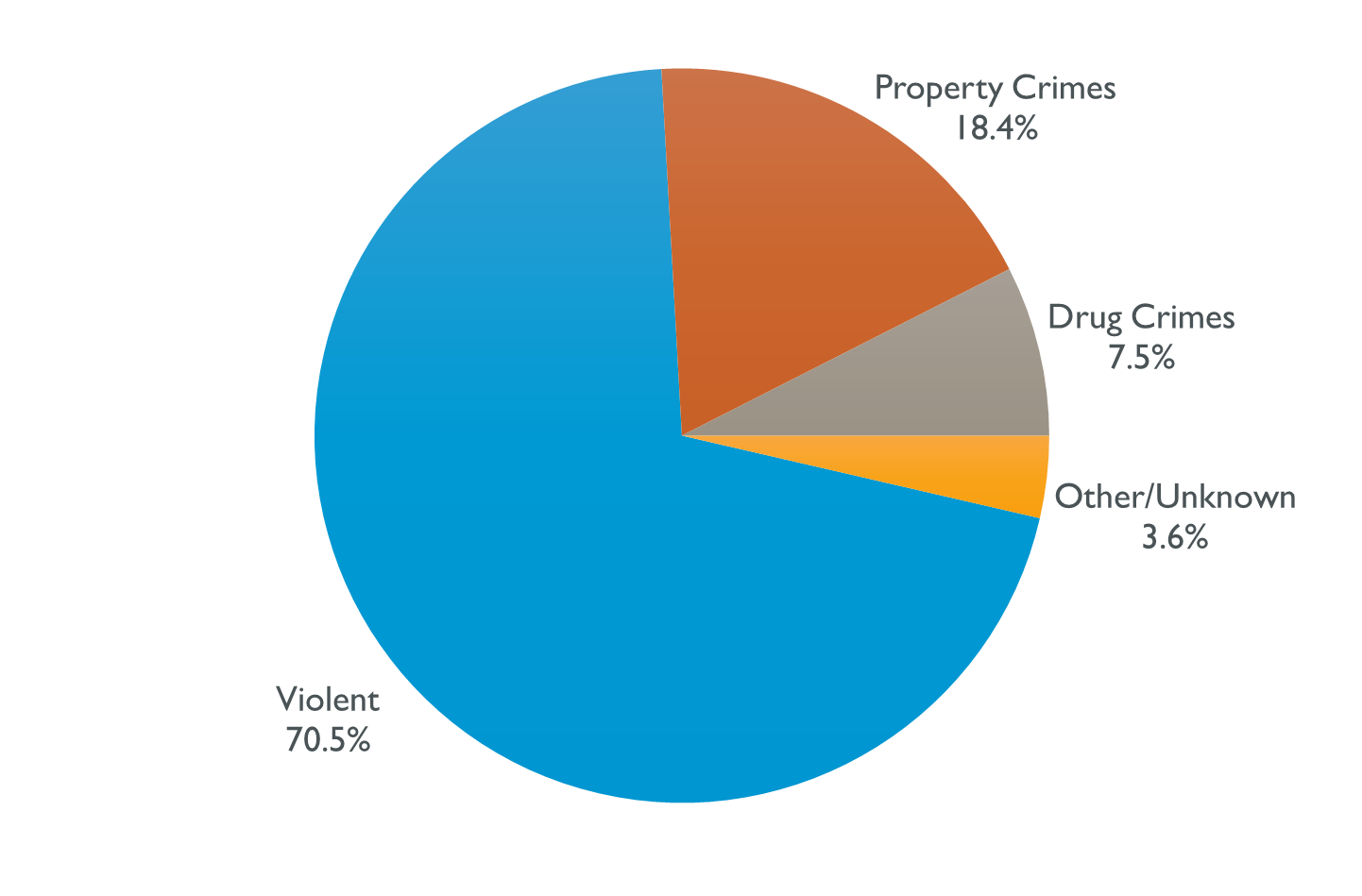 2015: Violent crimes by type
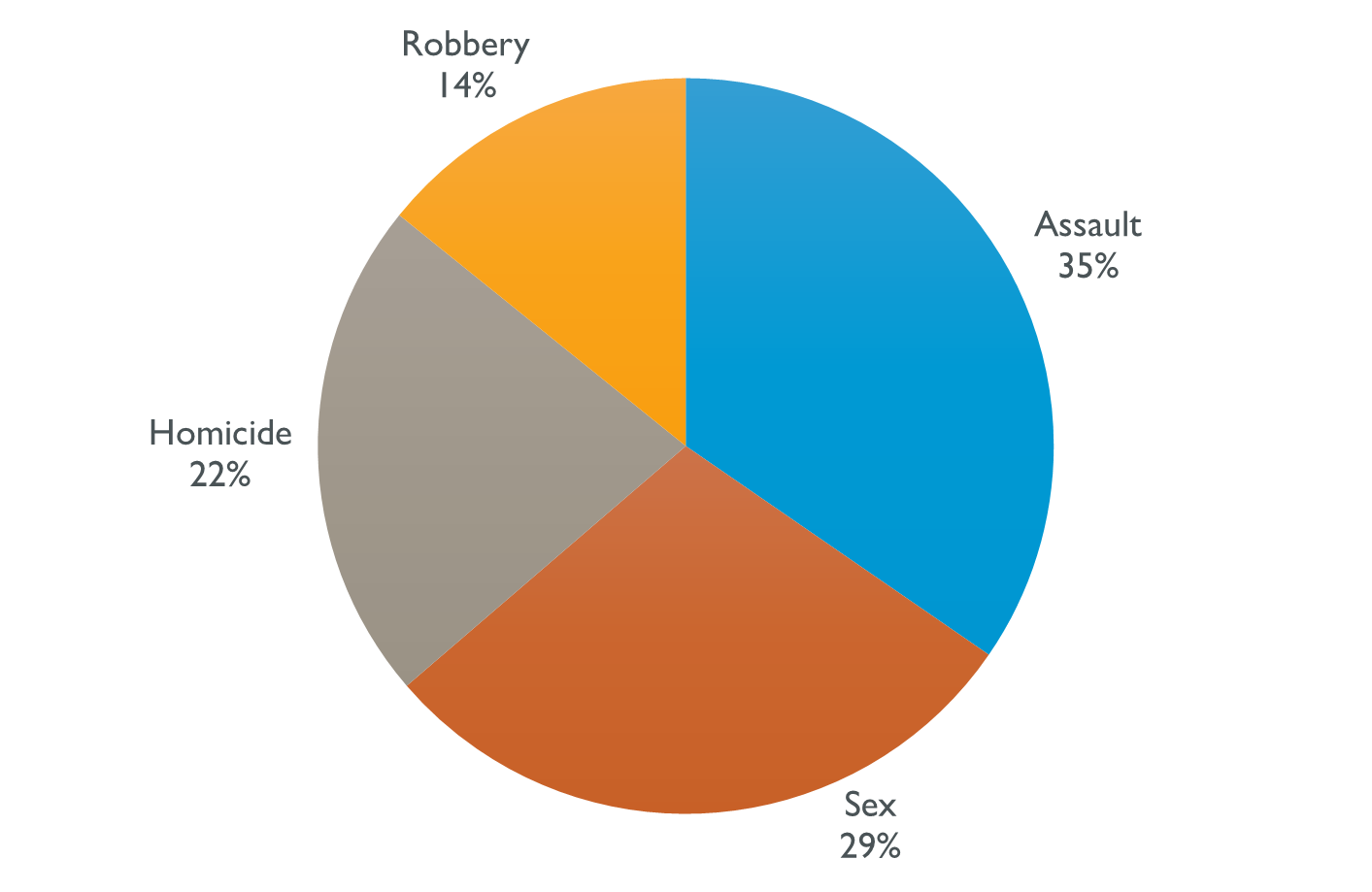 How long are sentences
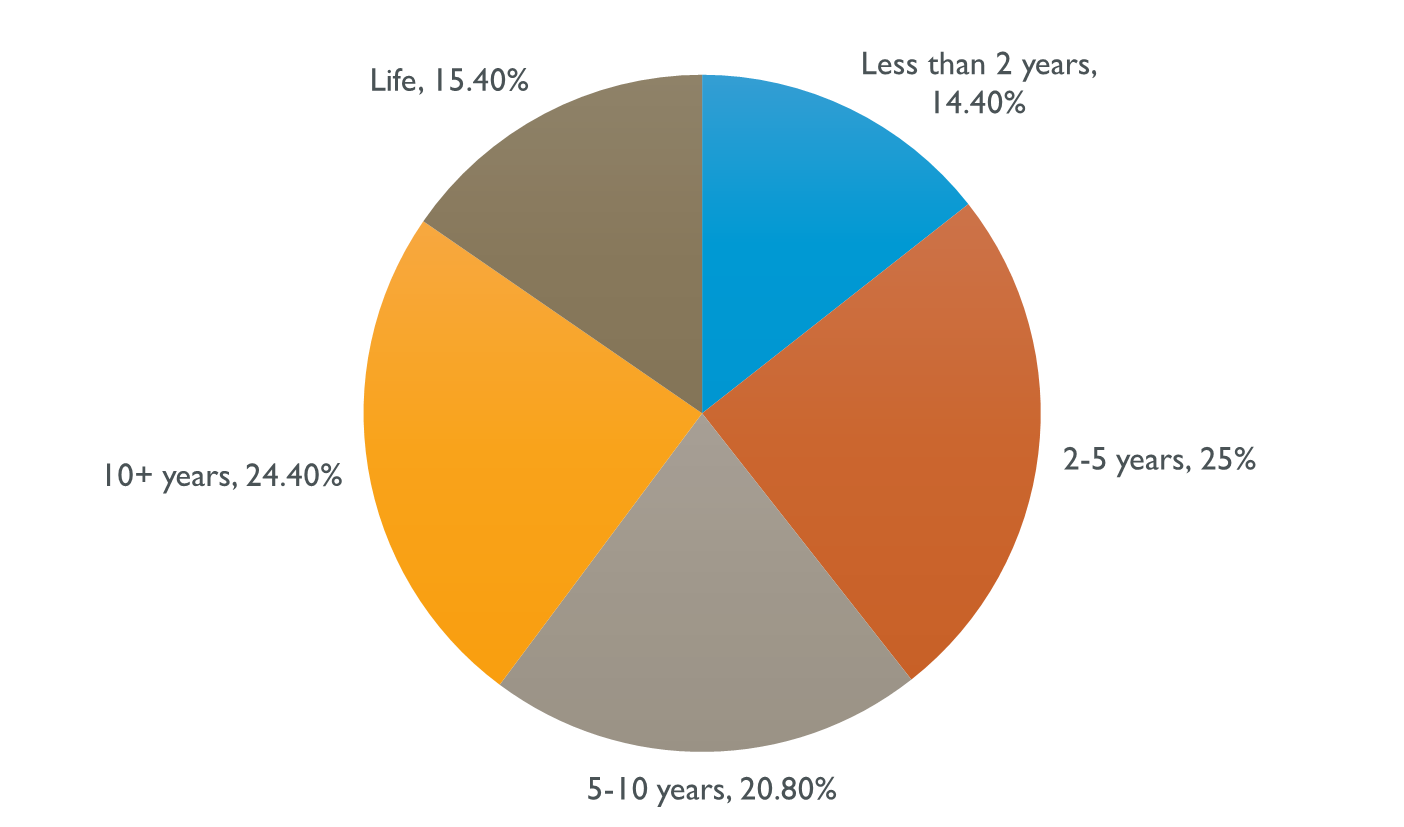 2014 Race/ethnicity
Legislative policy
1981:
“Emphasize confinement for the violent offender and alternatives to total confinement for the non-violent offenders.” 
				RCW 9.94A.040(5)
Violent Offenses
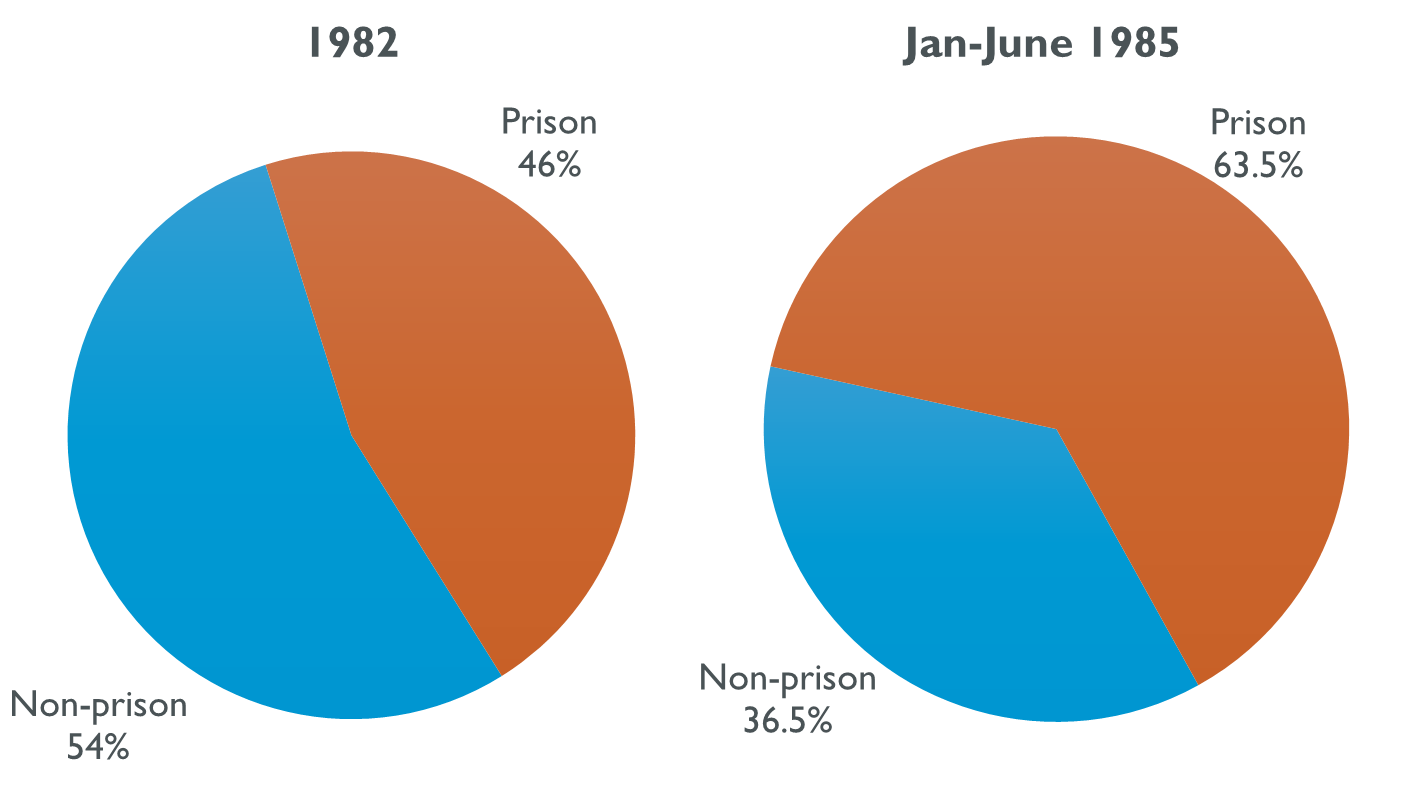 Nonviolent offenses
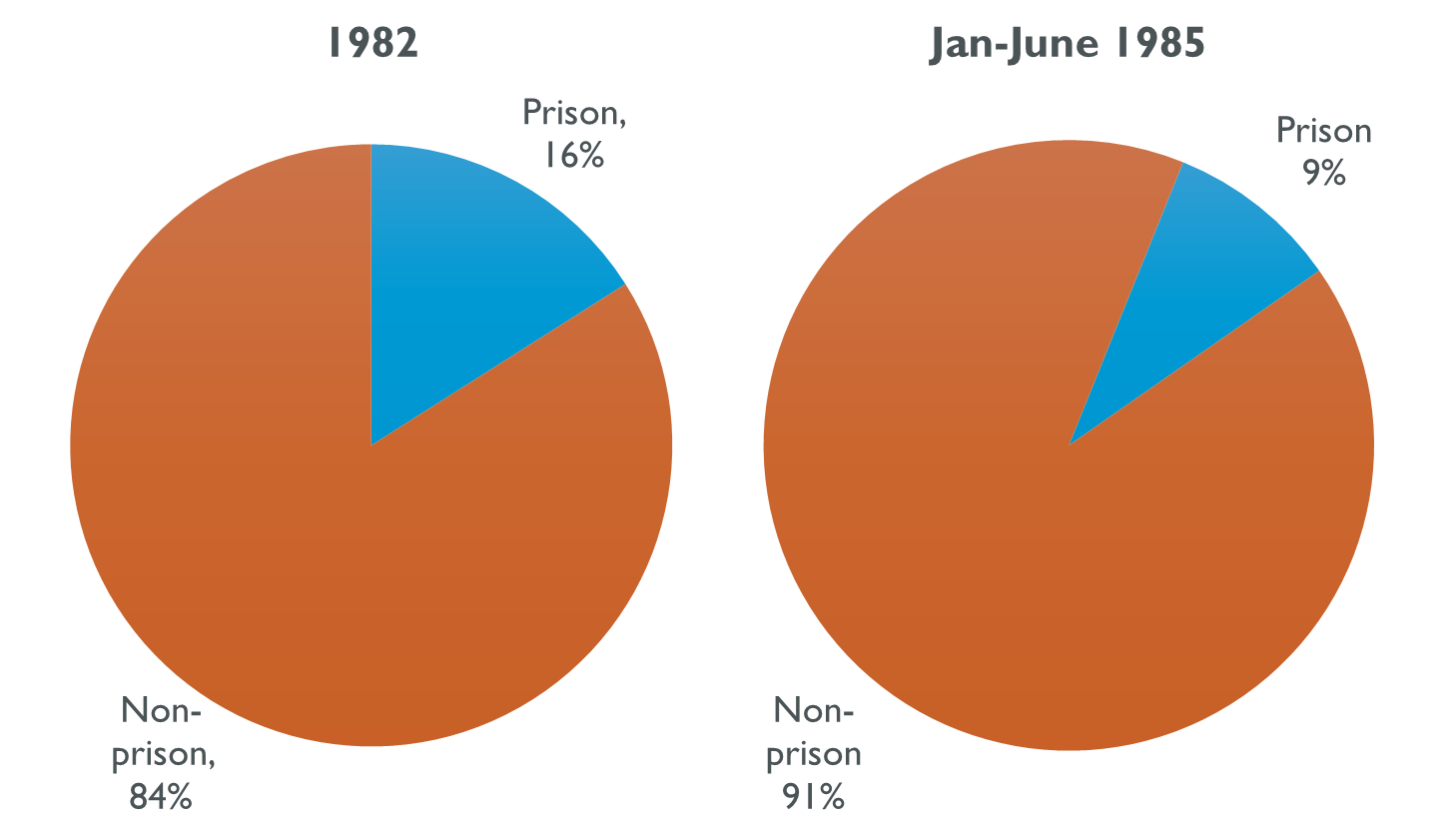 Legislative policy changes:“War on drugs” comes to Washington
1987: 
First time offender waiver (FTOW) abolished
1989: 
Increase sentence length 
Multiple scoring of prior offenses
School zone enhancement
Prison Population by Crime type 1990-2015
Revised public policy
1991: 
Community Protection Task Force – increased sentence length for sex offenses
1993: 
“3 Strikes” Initiative 593
1995:  
“Hard Time for Armed Crime” Initiative 159
Legislative Policy
2003:
Drug grid adopted
Sentence length decreased 
Multiple scoring of prior offenses eliminated
Violent crimes 1990-2015
Contact Professor Boerner with questions about this material at (253)709-1181.